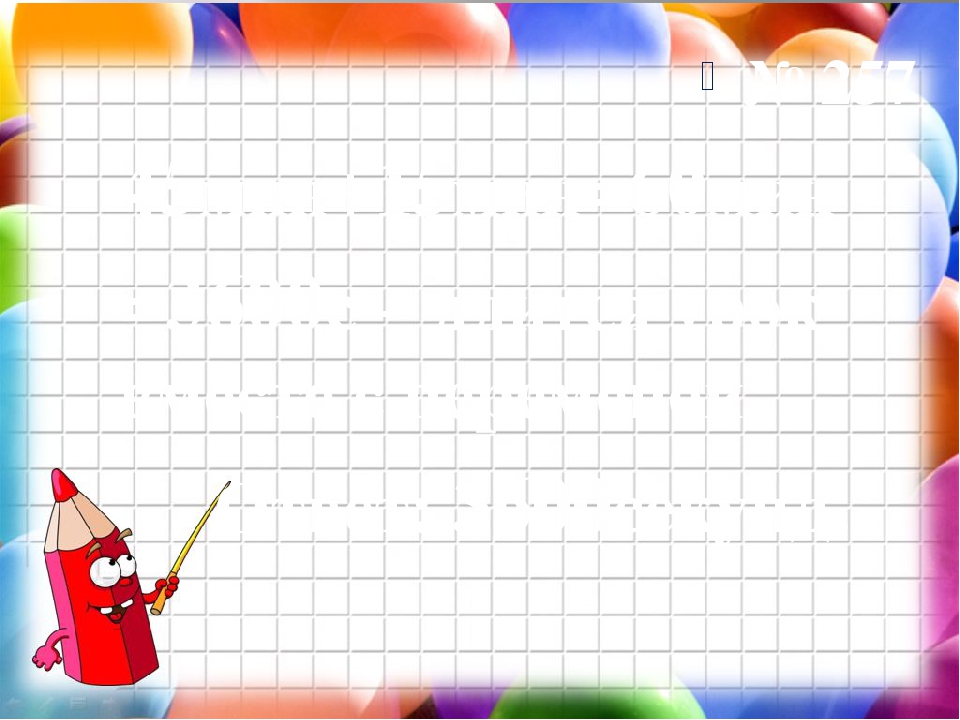 Интегрированное занятие в старшей группе на тему
«Сравнение чисел в пределах 8».
Подготовили: 
Тонконогова М.А.
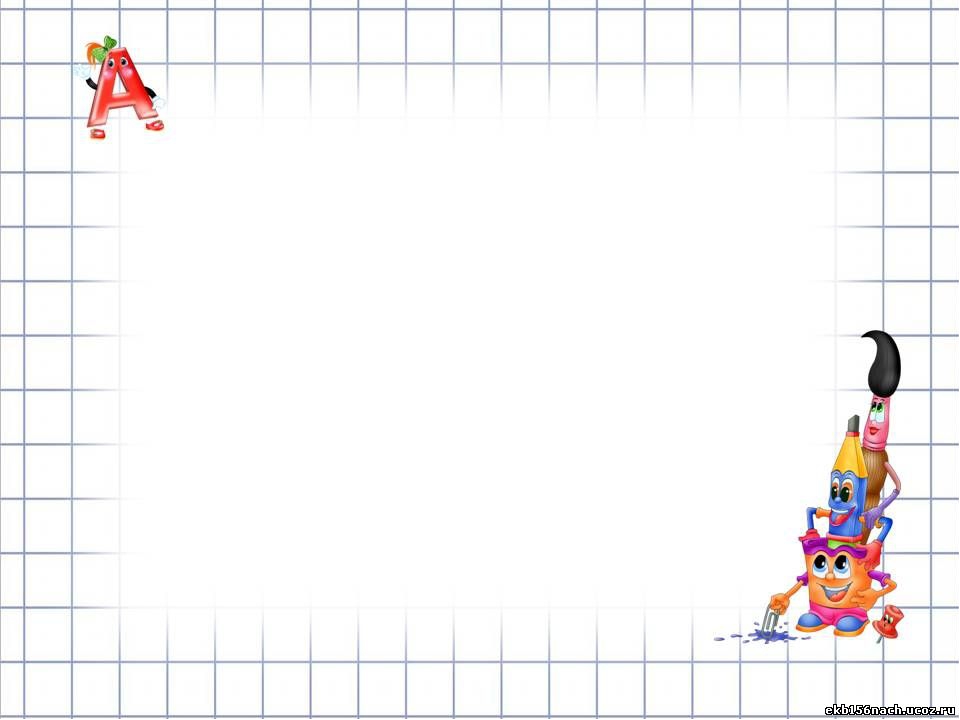 Ребята посчитайте сколько снежинок в верхнем ряду?
  Каким числом обозначим?
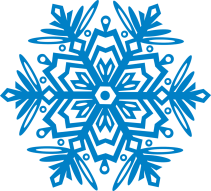 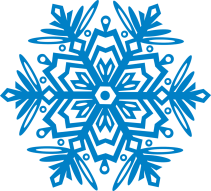 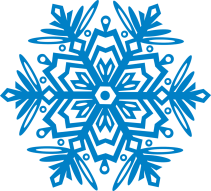 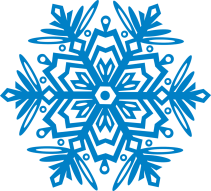 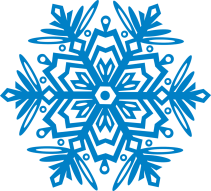 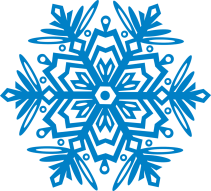 6
А сколько во втором ряду? Каким числом обозначим?
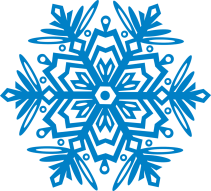 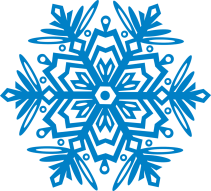 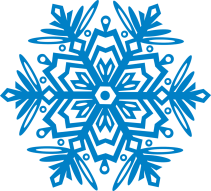 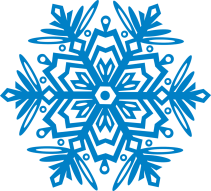 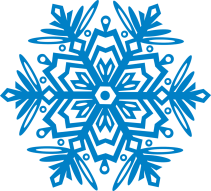 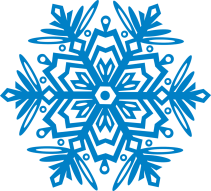 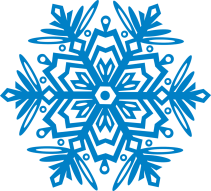 7
Что больше 7 или 6.
7
6
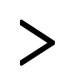 На сколько больше?
1
Сколько снежинок в третьем ряду?
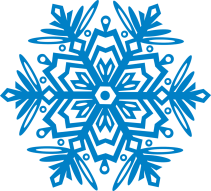 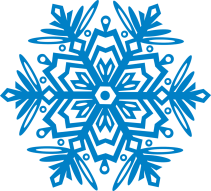 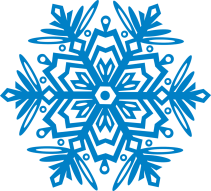 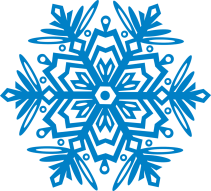 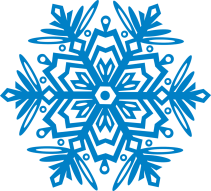 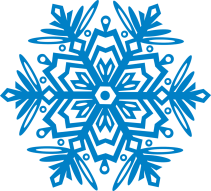 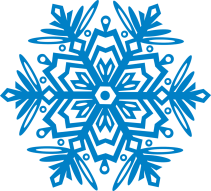 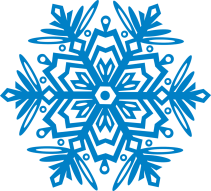 8
В 3 или во 2 ряду снежинок больше и насколько?
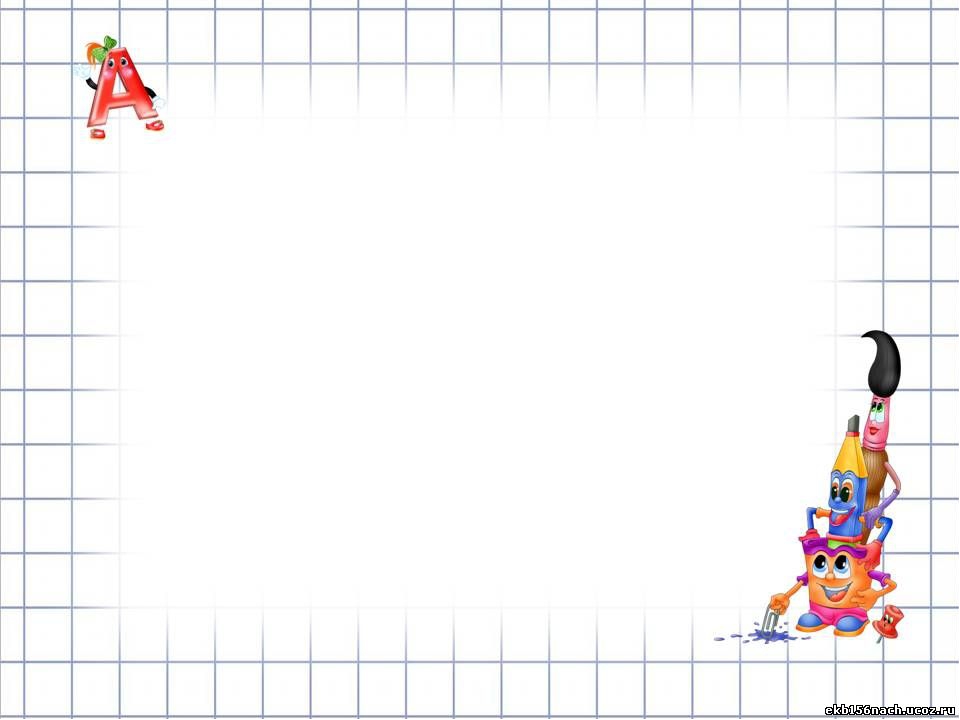 Ребята предлагаю игру  «назови больше».
Я говорю количество елочек, вы должны назвать на одну больше.
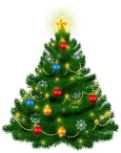 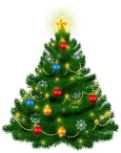 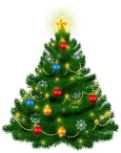 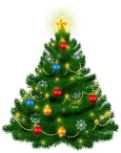 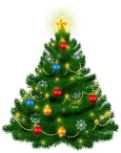 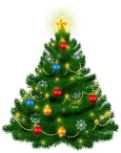 5 елочек-..

3 елочки-..

6 елочек-..

2 елочки-..

7 елочек-…

4 елочки-..
6
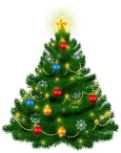 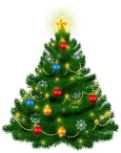 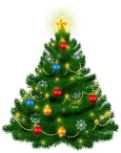 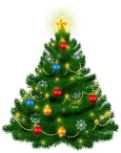 4
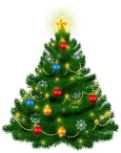 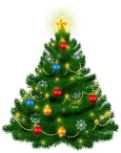 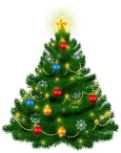 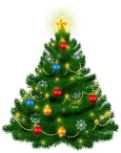 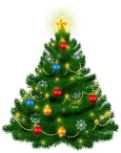 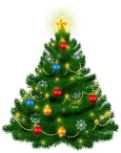 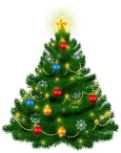 7
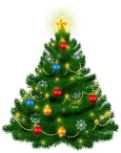 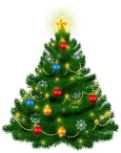 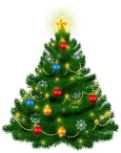 3
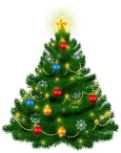 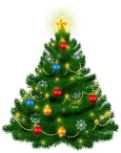 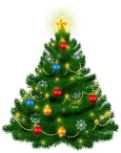 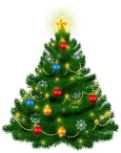 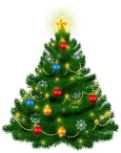 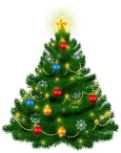 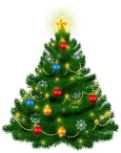 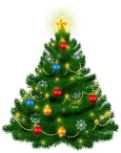 8
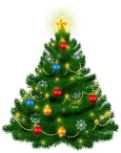 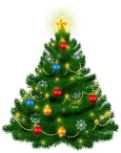 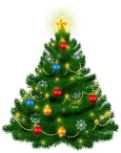 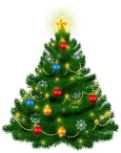 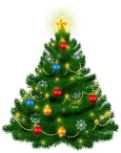 5
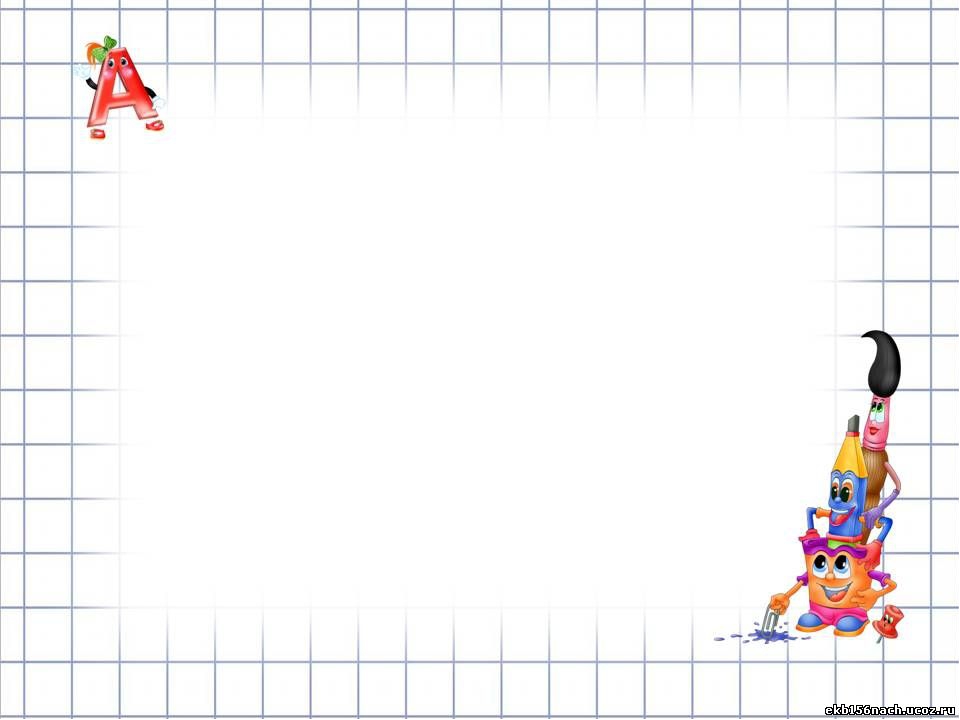 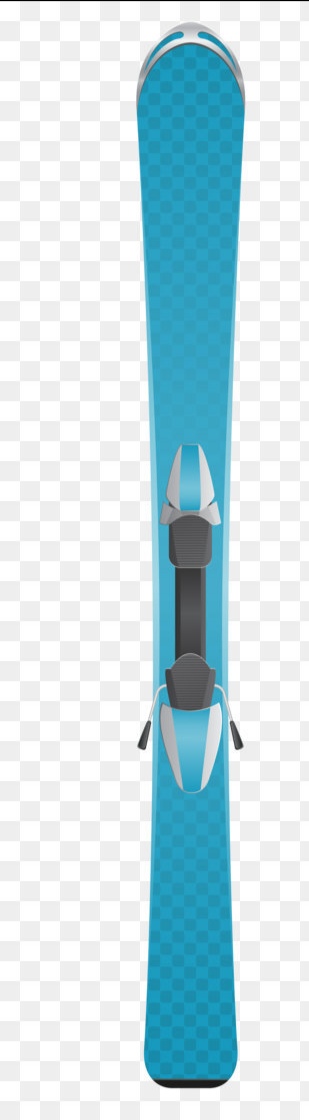 Подберите пару для лыжи слева
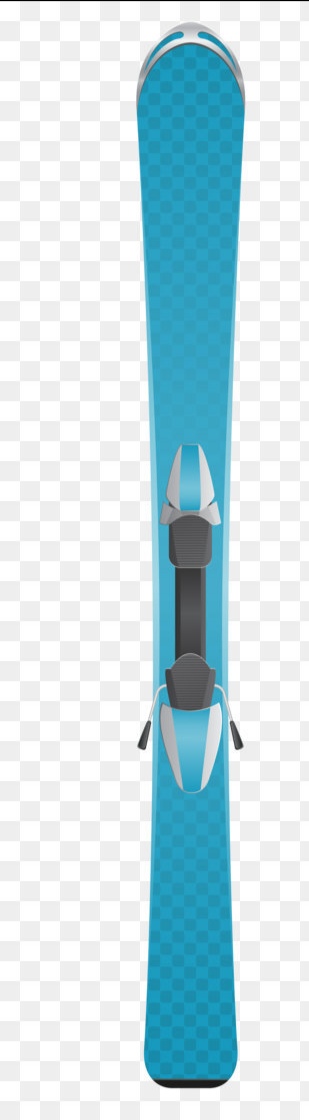 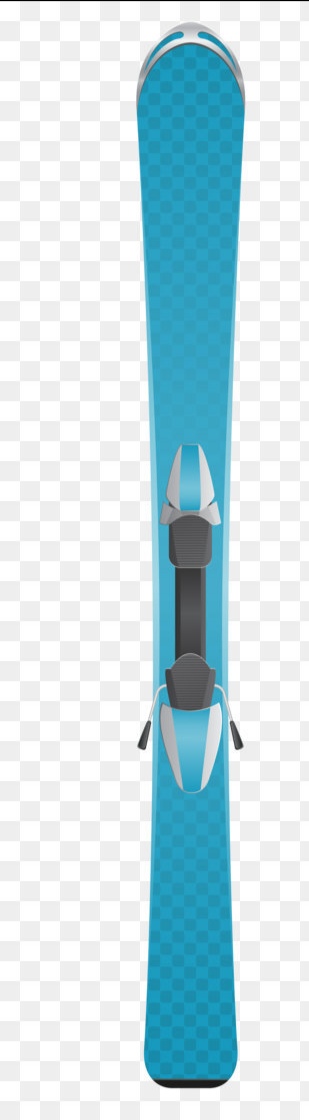 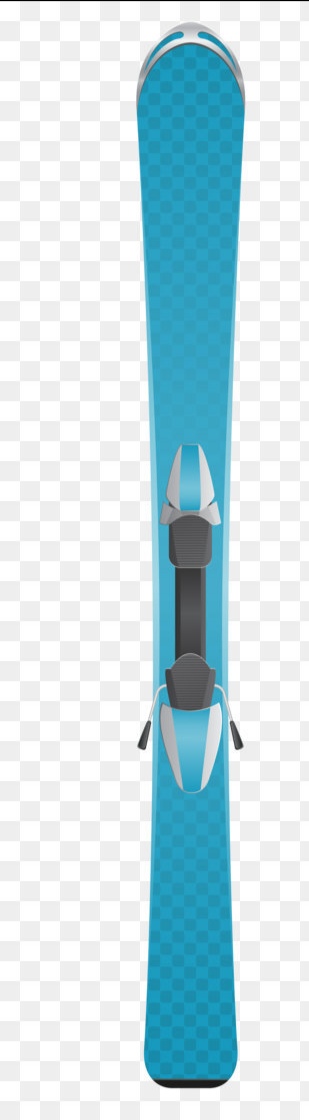 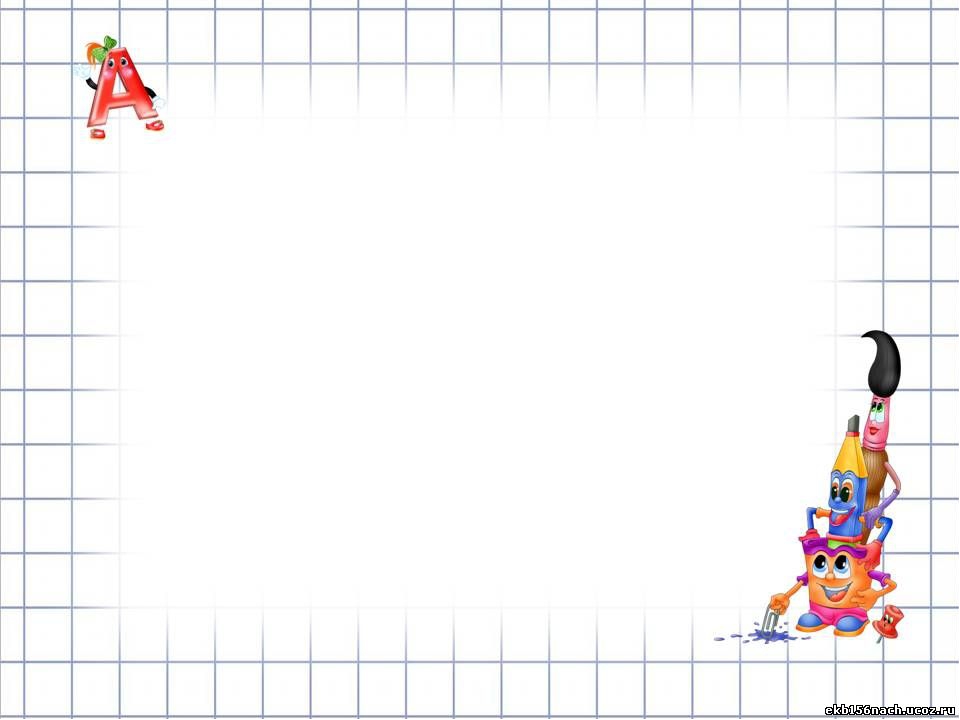 Ребята отгадайте загадку:
Как только отправляется
Она зимой гулять,
Жильцы в дома вселяются,
И в каждый — целых пять.
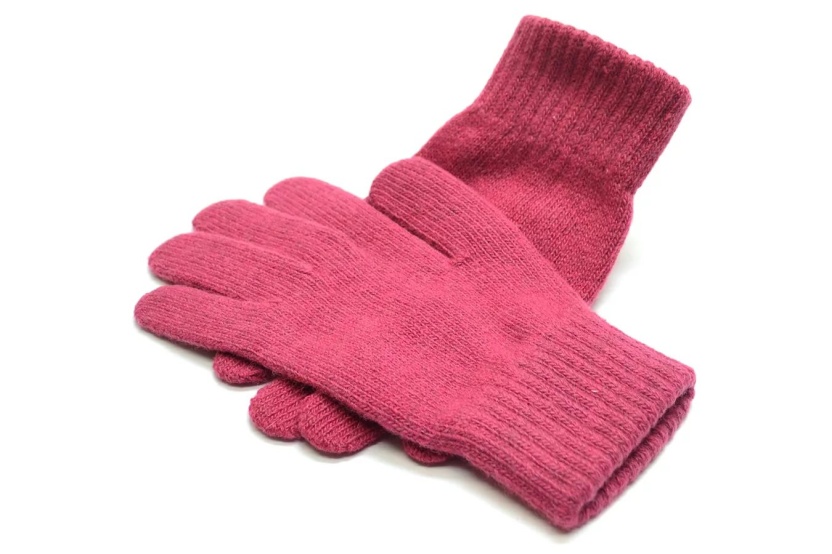 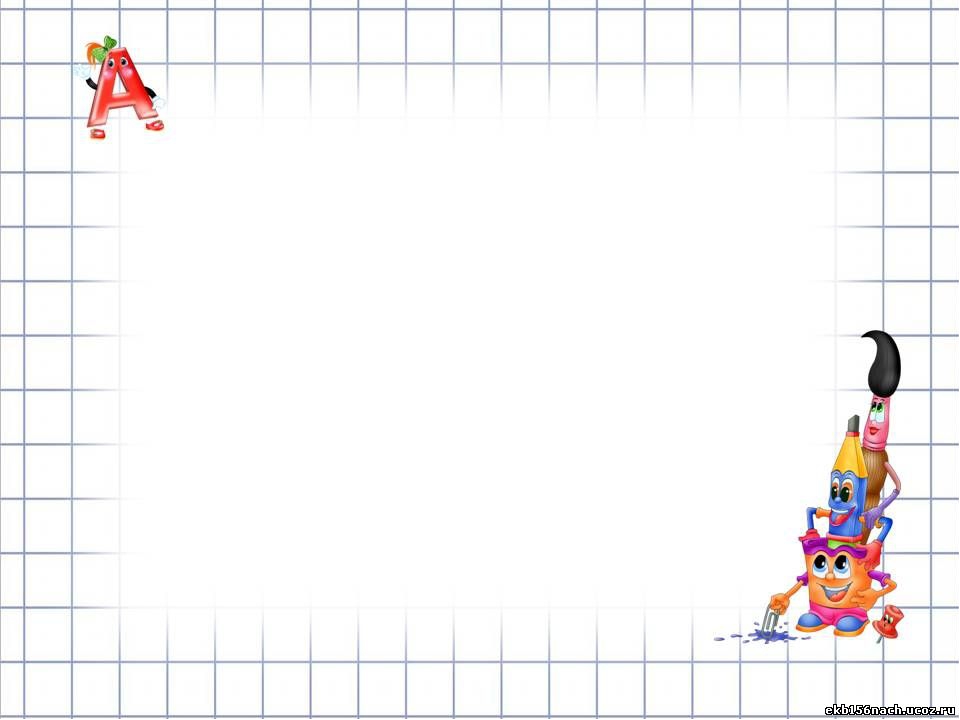 Игровое упражнение «Одеваем перчатки на прогулку».
Ребята рассмотрите изображение перчатки: «Сколько „домиков" для пальчиков у перчатки?
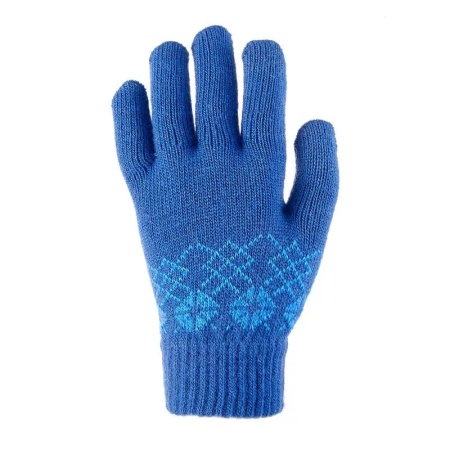 5
Покажите цифру, обозначающую число «один» для большого пальца.
1
Какими цифрами обозначают «домики» для указательного, среднего и безымянного пальцев и для мизинца
2
3
4
5
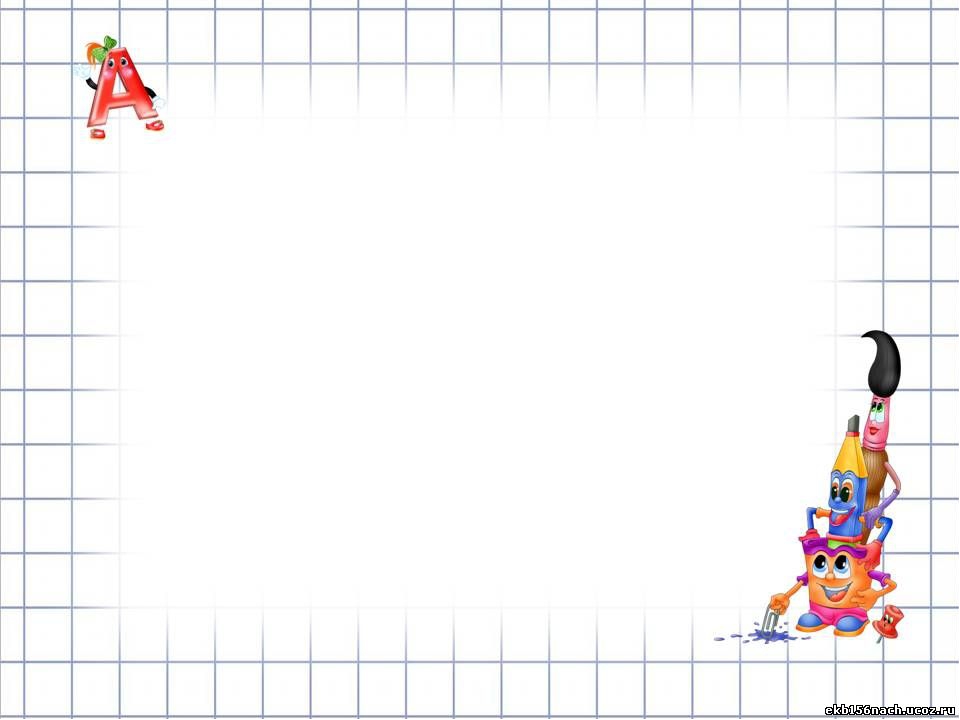 Ребята предлагаю построить дом из счетных палочек по образцу                
  Игровое упражнение «Строим ледяной дом».
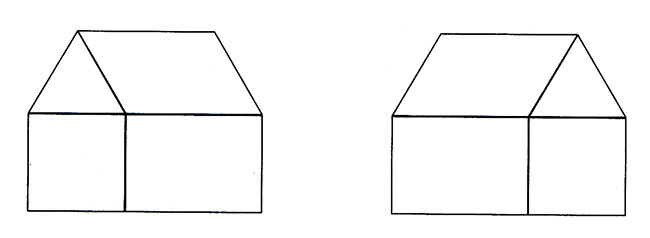 Ребята переложить две палочки так, чтобы дом смотрел в другую сторону (см. рисунок).
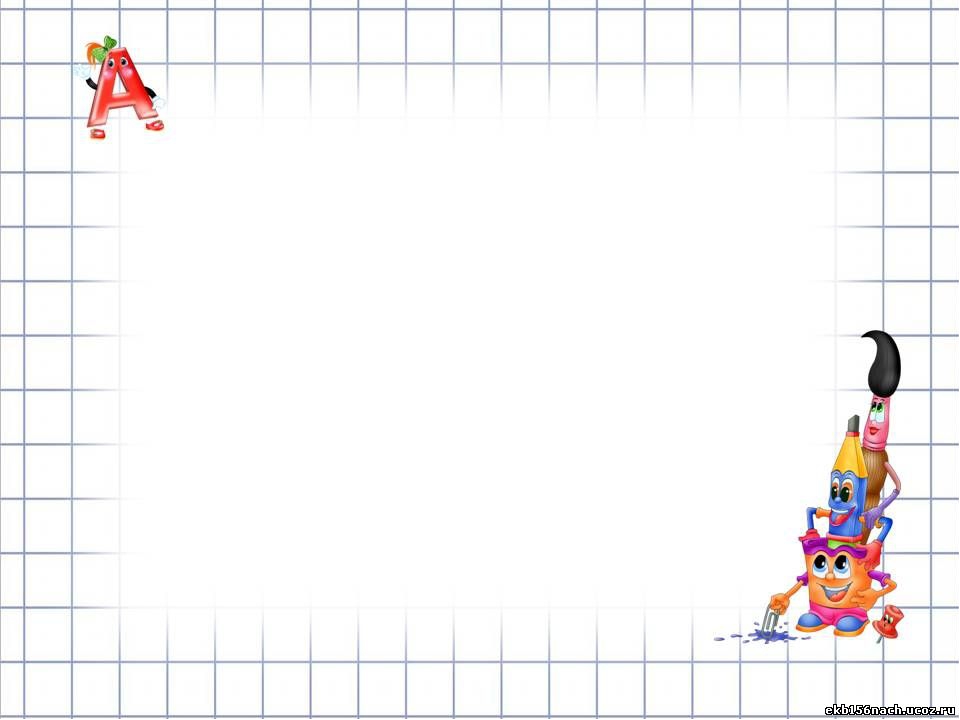 Физкультминутка:
«Зима»
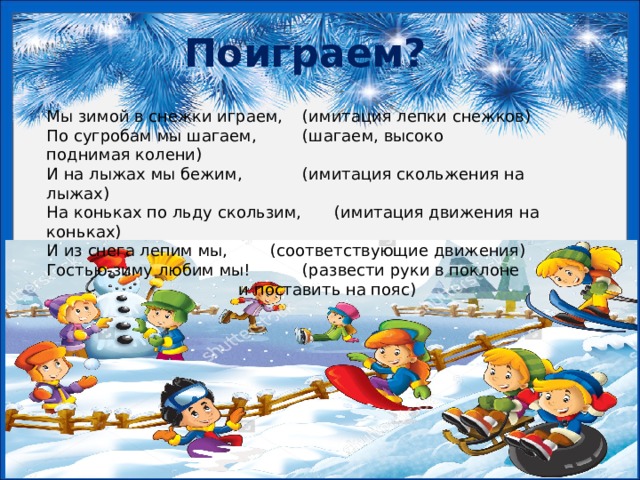 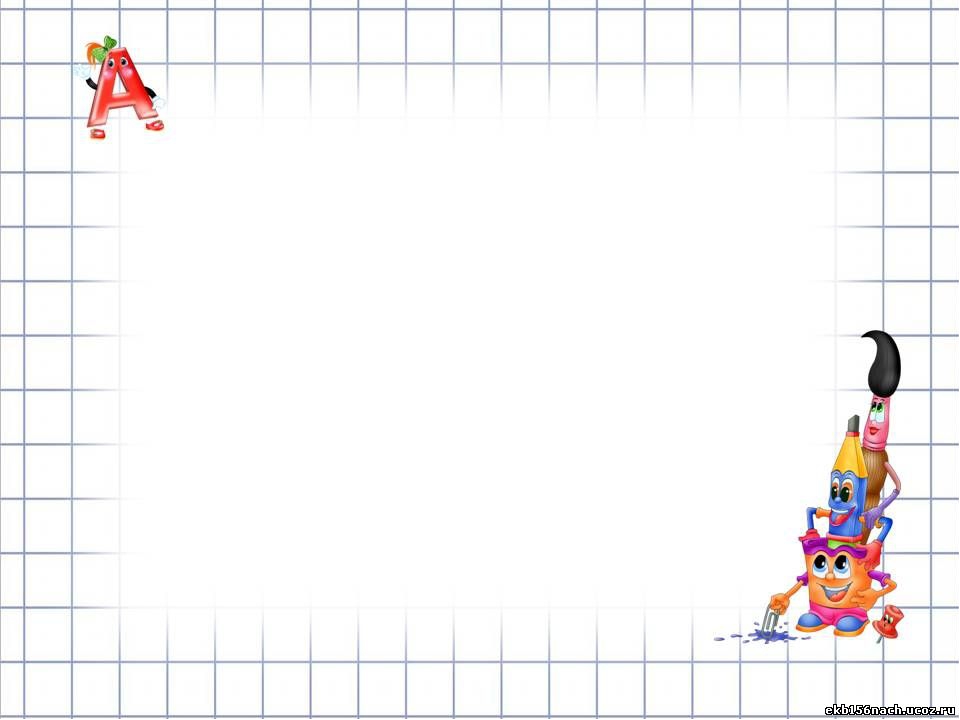 Ребята давайте слепим Снегурочку, начать можно с туловища – скатать толстый валик, слегка заузив его сверху. Нижним концом валика надо постучать о дощечку, придавая поделке устойчивость. Отдельно вылепить круглую голову и руки – столбики и прикрепить в верхней части валика. Остается украсить Снегурочку – нарисовать стекой глаза, рот; валиками и шариками из пластилина украсить шубку Снегурочки, сделать ей нарядную шапочку или корону.
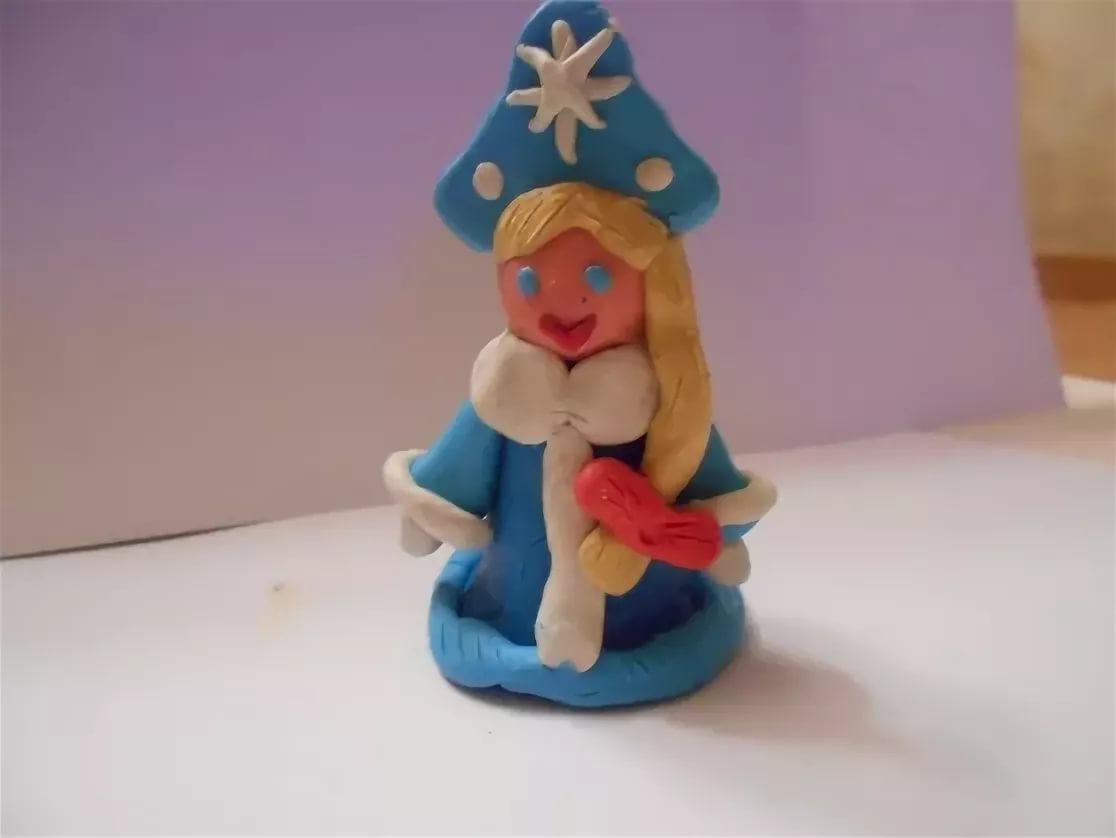 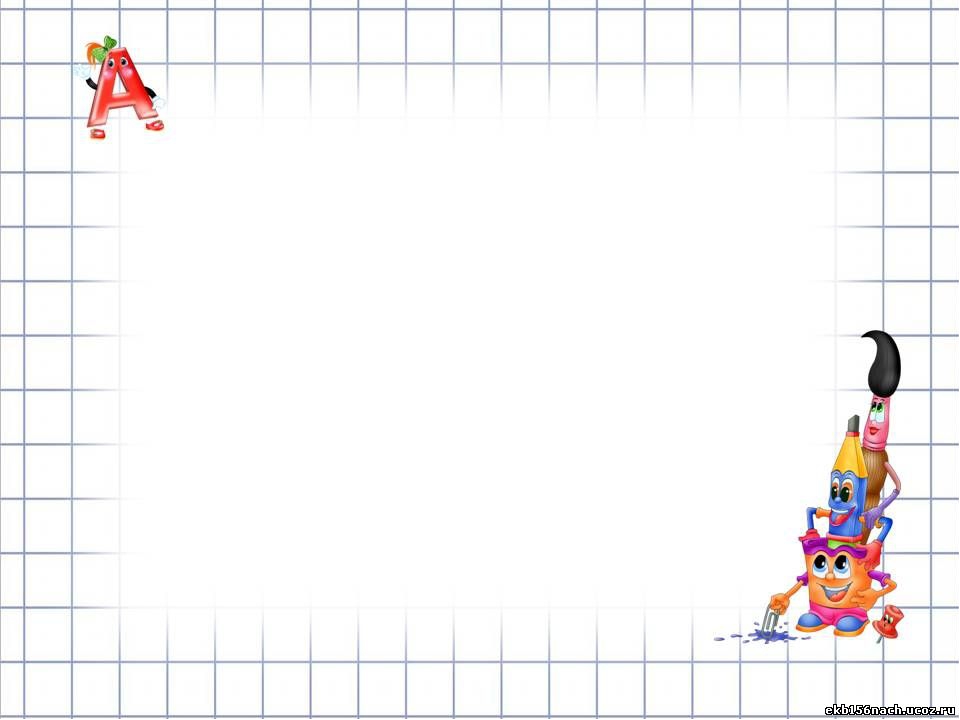 Ребята о чем мы сегодня говорили? Что нового вы узнали? В какую игру? Что еще мы делали?
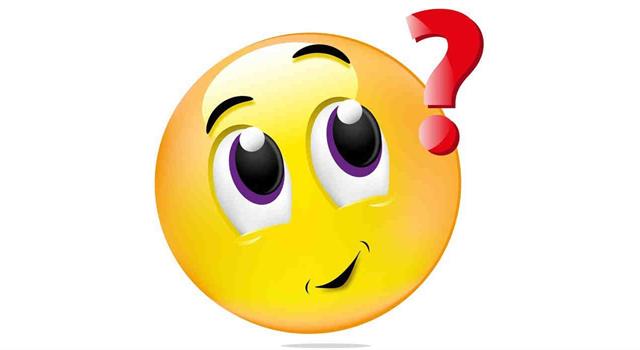